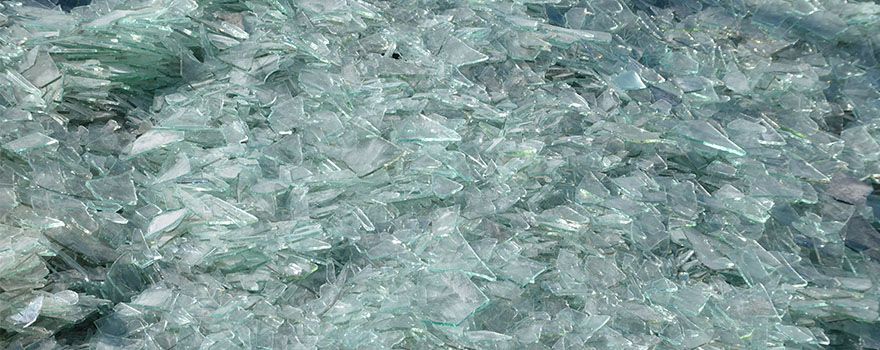 Glas
DFA 2 blz. 77-79
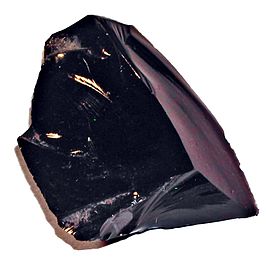 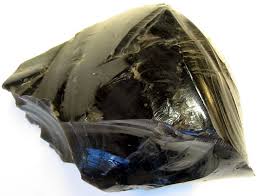 Het oudste glas:
Obsidiaan (prehistorie):
	> natuurlijk, vulkanisch gevormd glas
	> meestal zwart of donker blauw/grijs/bruin/groen van kleur
	> vanaf 6000 v.Chr.  …… de eerste glasfabricage 1500 v. Chr. (Egypte)
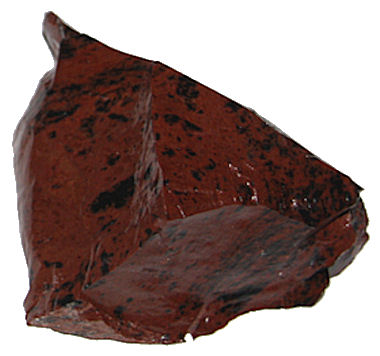 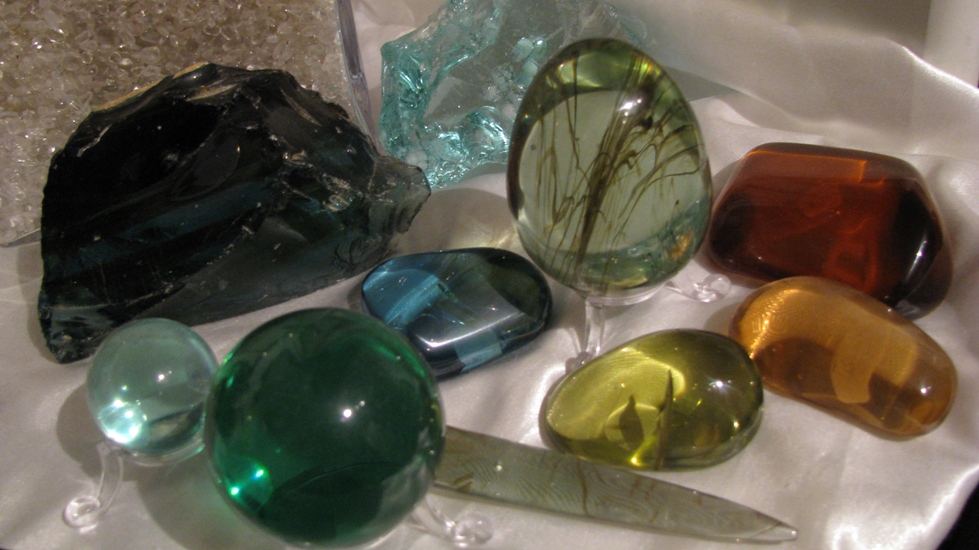 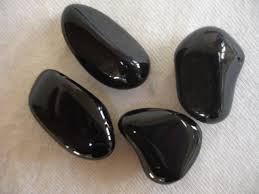 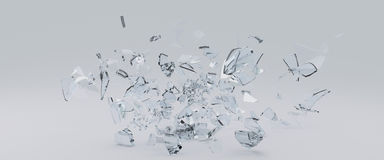 2 Soorten glas:
Natronglas (natronkalkglas of ‘gewoon’ glas) 
	> Grondstoffen: kwartszand, kalk en soda 





	     + extra  glasscherven voor een betere smelting / menging

	> Toepassing:  gebruiksvoorwerpen zoals: 
			    vensters, flessen, vazen, glazen, groentepotjes enz.
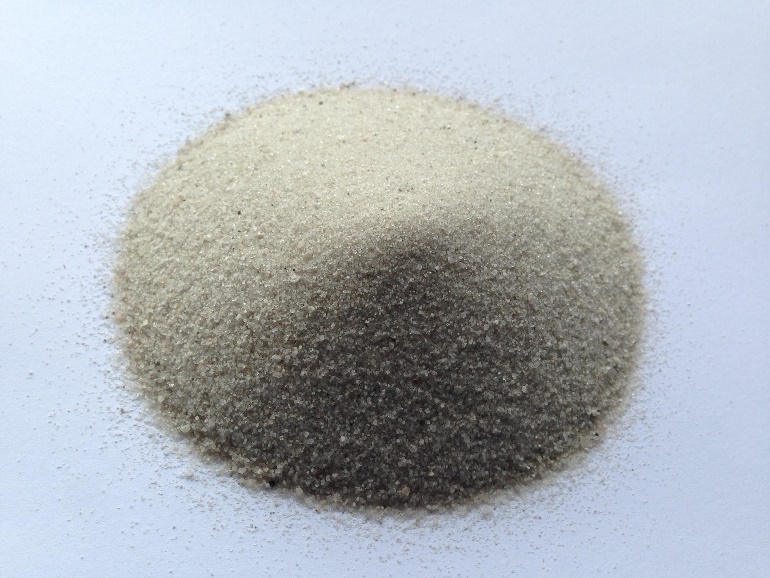 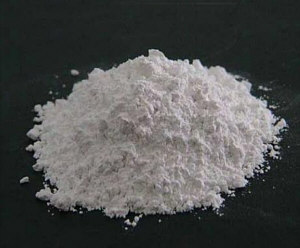 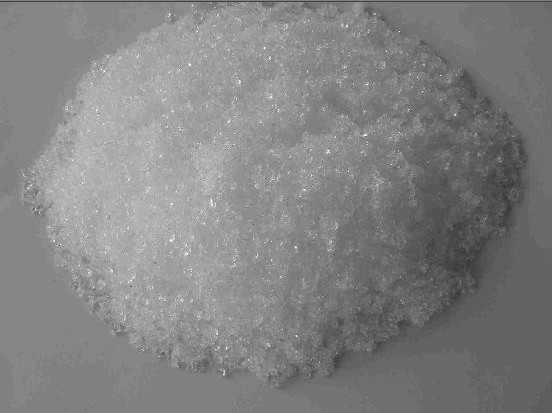 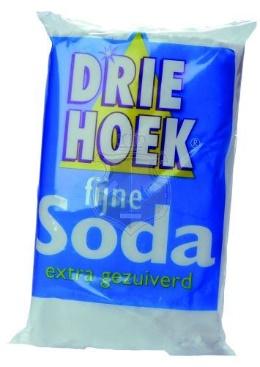 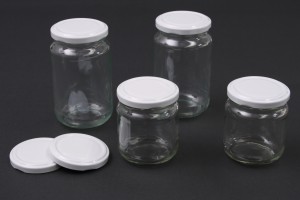 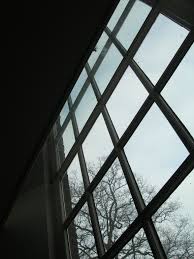 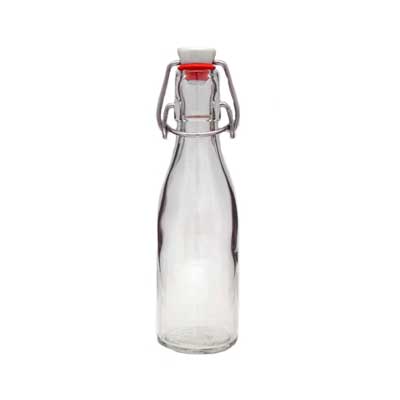 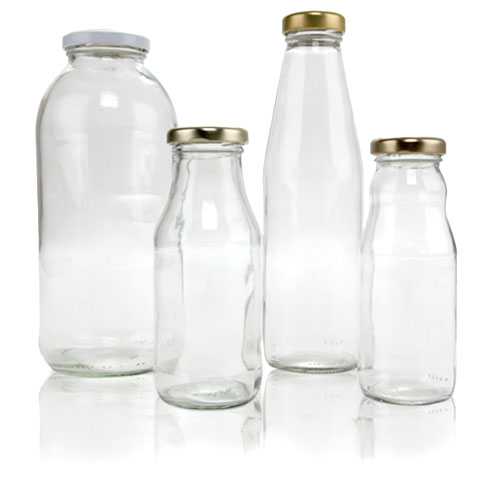 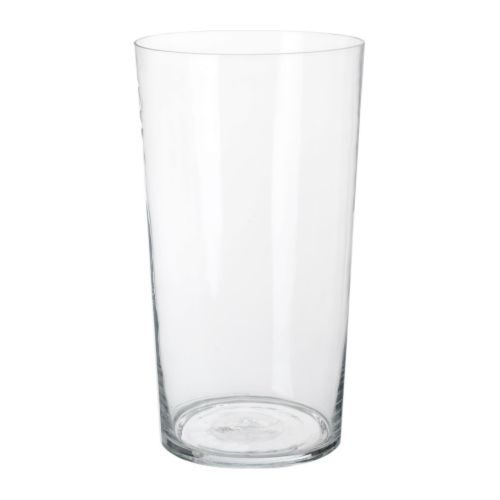 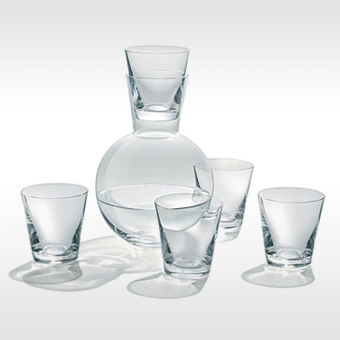 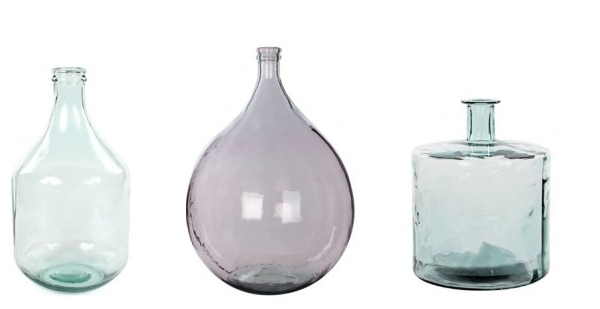 Kristalglas: 

	> Grondstoffen: zand, soda, potas, loodmenie





	
	> Glas met meer dan 24% lood wordt kristal genoemd. 
	    Hoe hoger het % lood hoe beter de kwaliteit (duurder)

	> Toepassingen: vooral voor decoratie 
				(en beperkt als luxe gebruiksartikelen
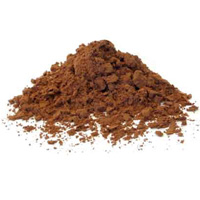 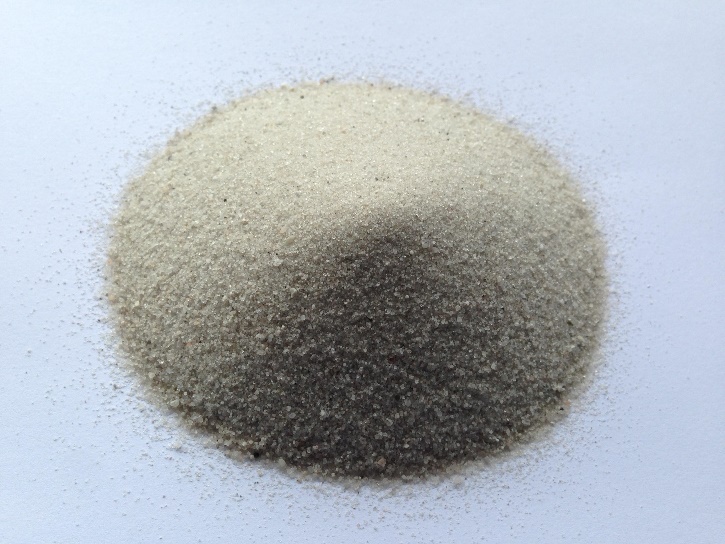 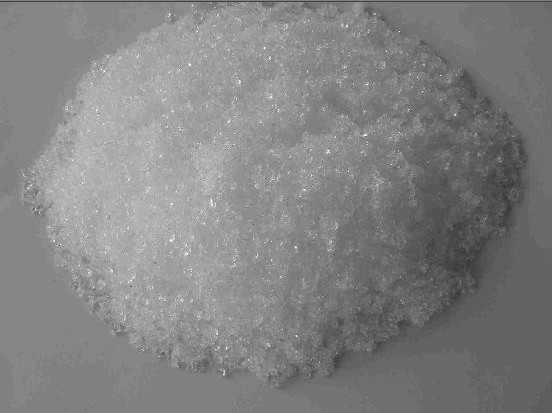 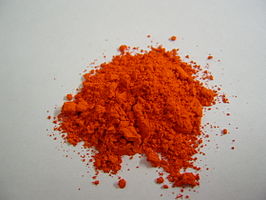 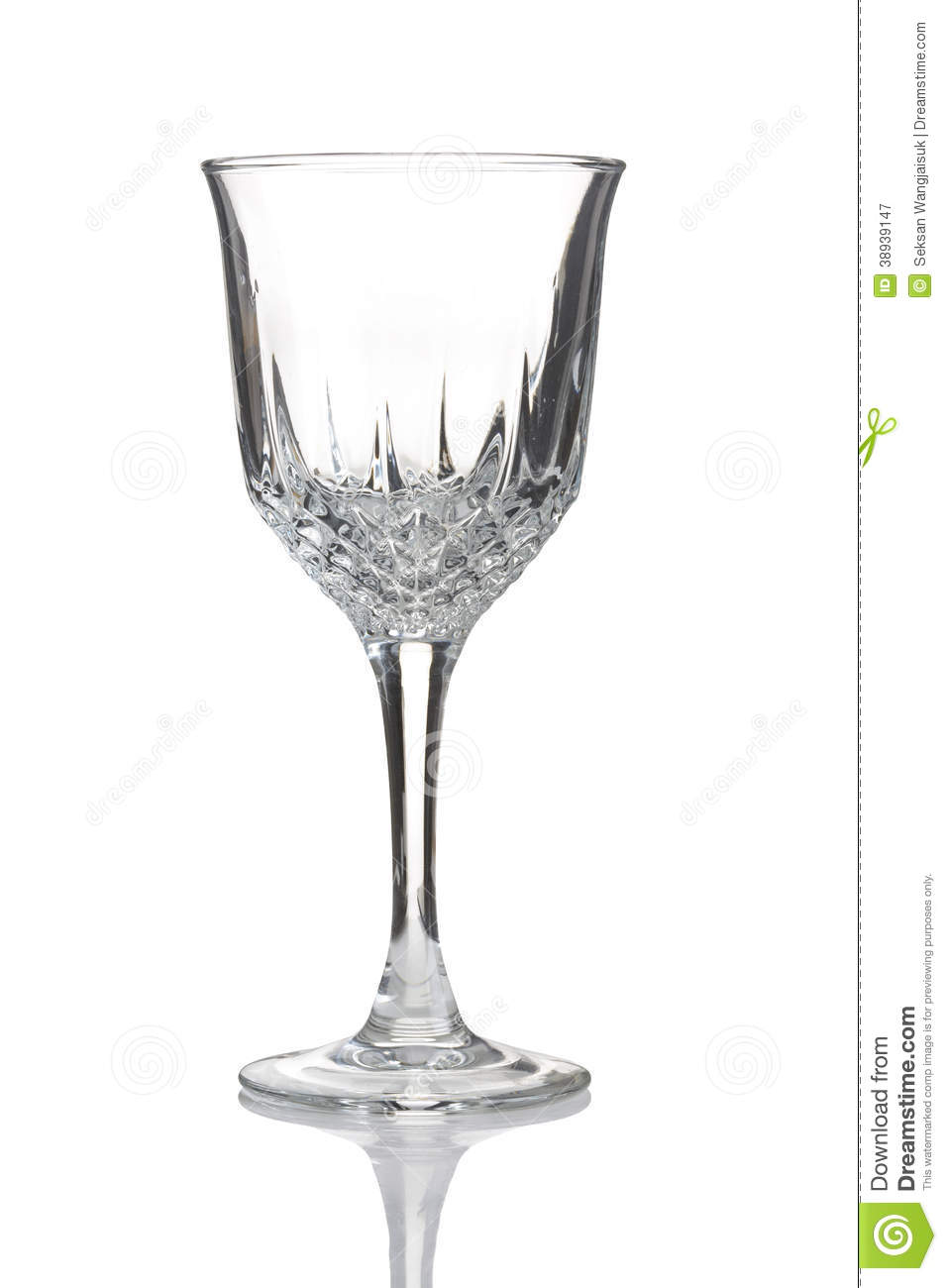 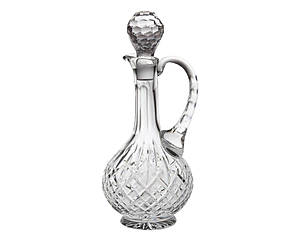 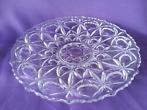 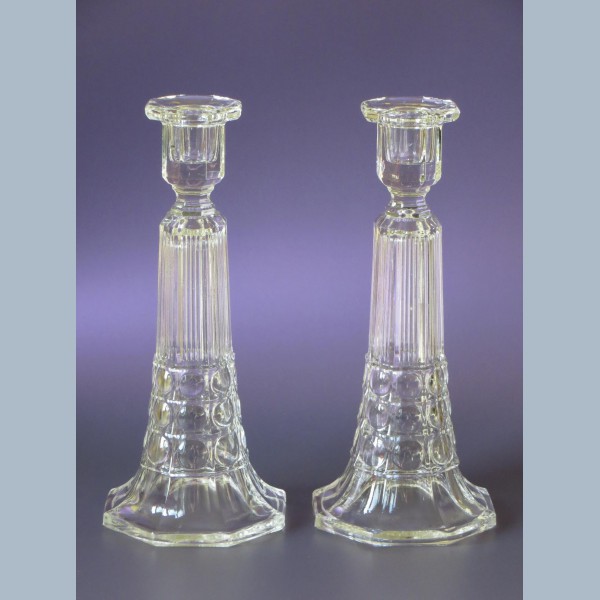 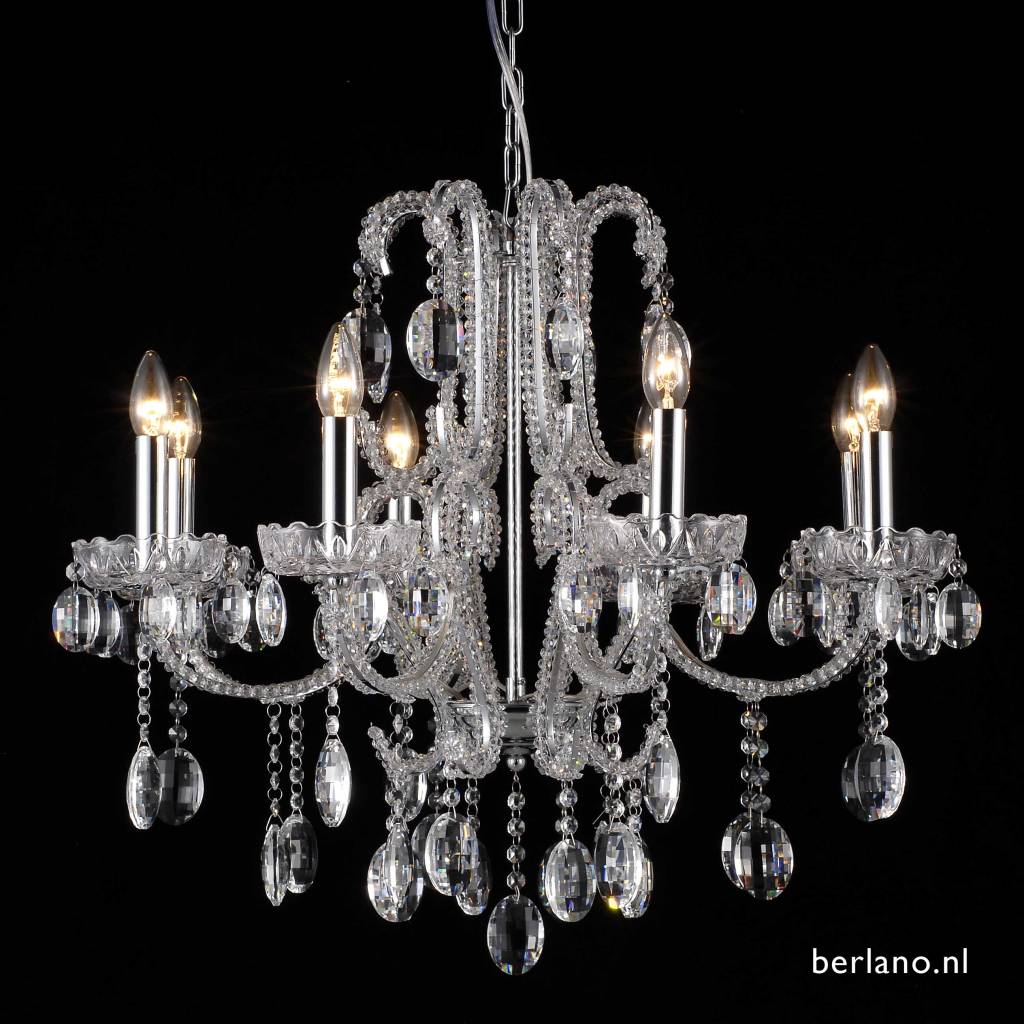 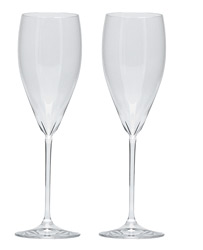 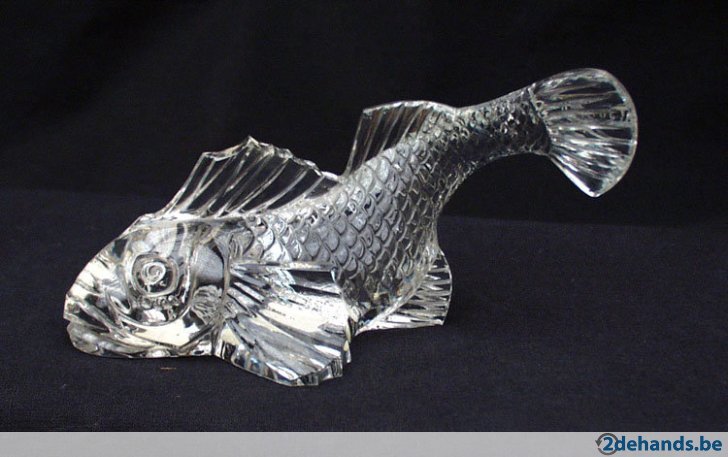 Eigenschappen / verschillen tussen gewoon glas en kristal glas:
Natronglas:
- Meer doffer van kleur
- Doffe klank
Grondst.-zand-kalk-soda
Toepassing: gebruiksvoorwerpen
Kristalglas:
- Helder van kleur
- Helder van klank 
- Grondst.-zand-soda-potas-lood
- toepas. vnl. decoratievoorwerpen
- Zachter  (kwetsbaarder)
Productie van glas:
Glas blazen:
	> Handmatig    https://www.youtube.com/watch?v=YmDM7GiSdfE 
	> Werkwijze: grondstoffen vloeibaar maken (800-1150 ’C)
	   Met een blaaspijp neem je vloeibaar glas uit de oven. Door steeds 	   de pijp rond te draaien en door te blazen vorm je de vaas met 	   een houten mal/hulpstuk. Als de vaas klaar is tik je het van de 	   blaaspijp af en wordt de vaas in de koeloven (van 500-20 ‘C) geplaatst 	   (24-72 uur). Te snel afkoelen zorgt voor te veel spanning in het glas en 	   dan klapt het kapot.
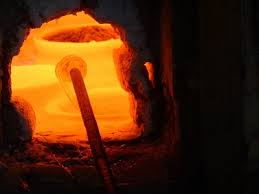 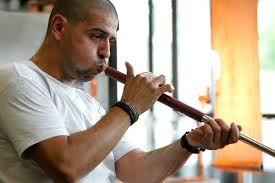 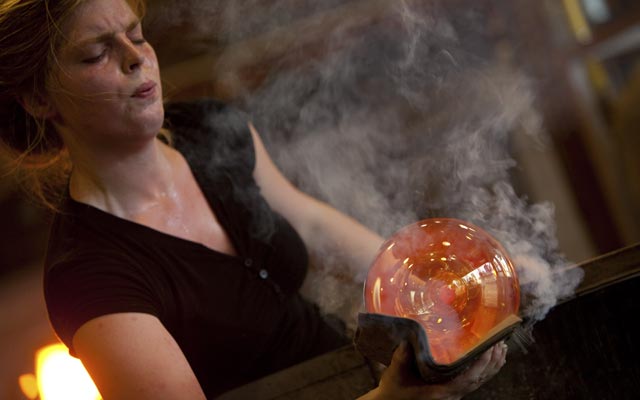 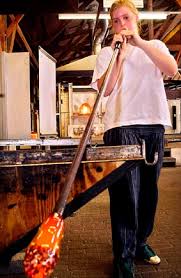 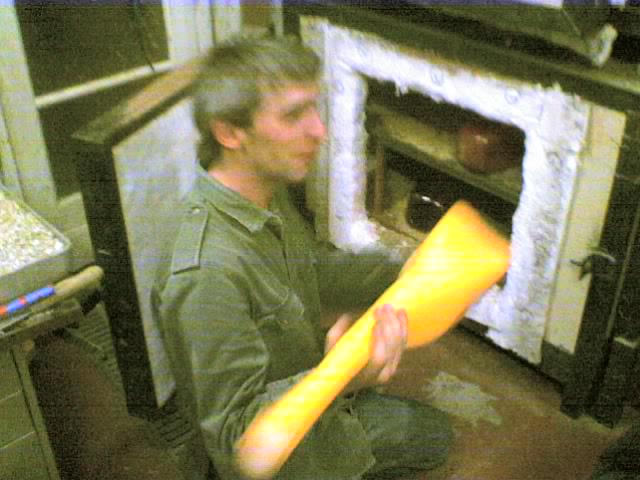 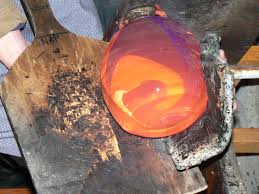 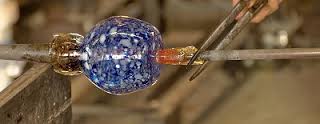 Machinaal:
	> gespecialiseerde machines
	> hulpstukken afhankelijk van het te maken voorwerp
	> ruwe of recyclematerialen
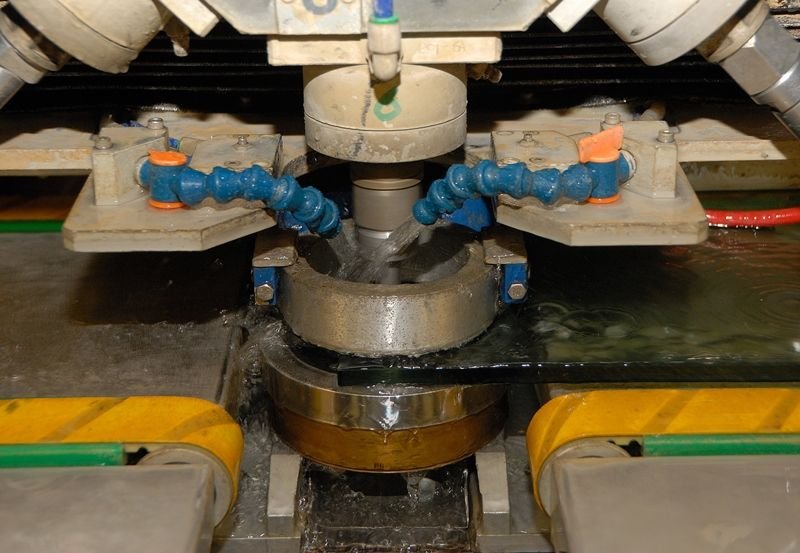 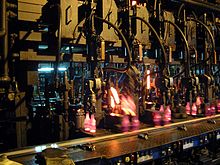 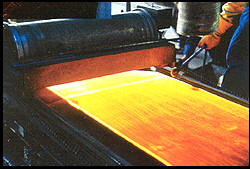 Gekleurd glas:
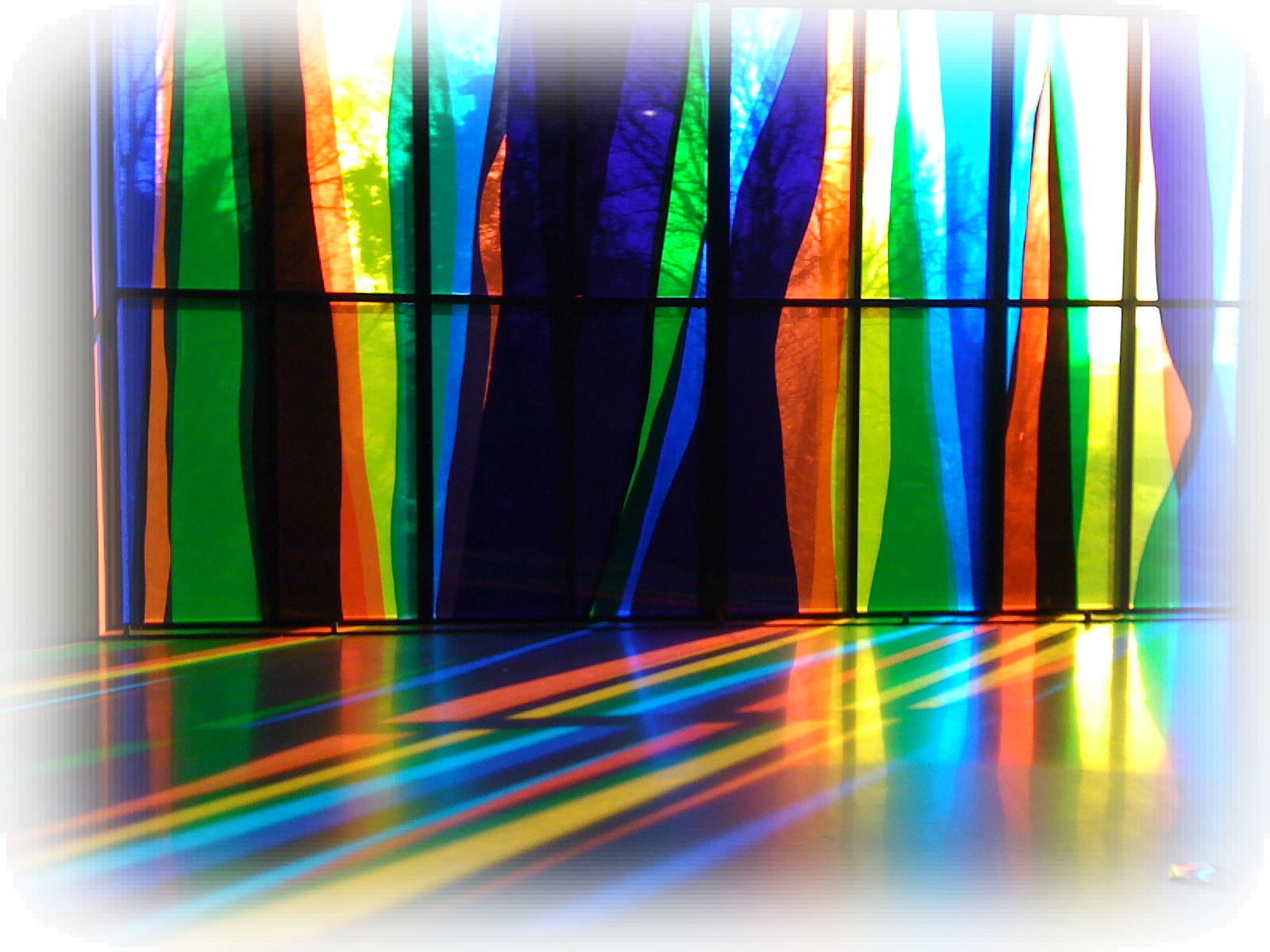 Metalen toevoegen aan de grondstoffen:
	- ijzer = groene tinten
	- kobalt = blauwe tinten
	- nikkel= bronskleurige tinten
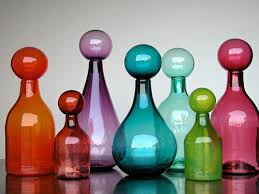 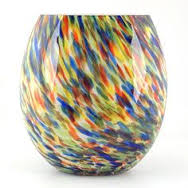 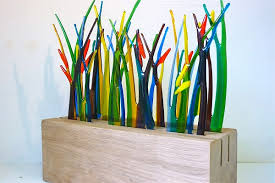 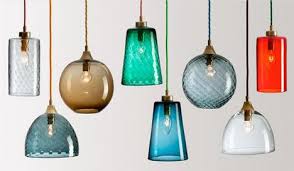 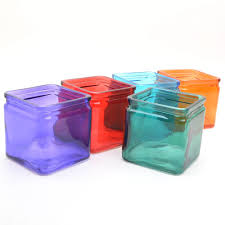 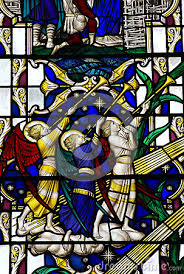 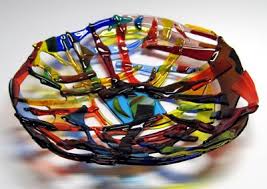 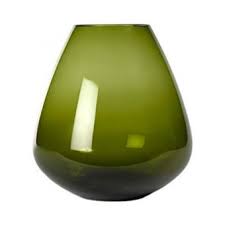 Technieken om glas te decoreren
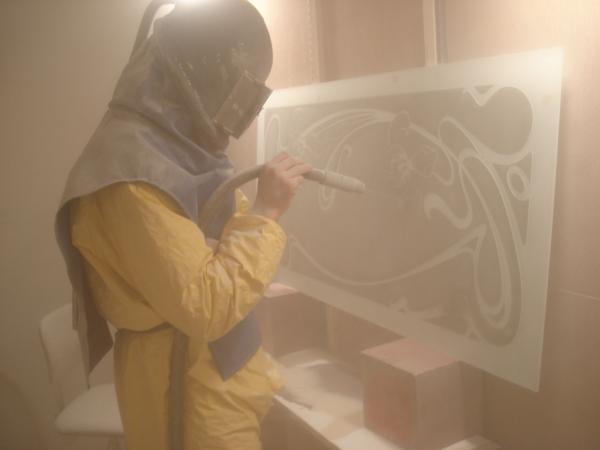 Zandstralen:
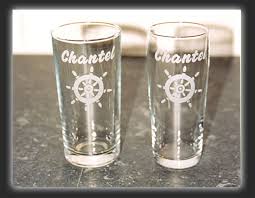 Doel: tekst of afbeelding op glas
Sjabloon (vaak van plastic) op een glasvoorwerp plakken
met tekst of uitsparing /afbeelding
Onder hoge druk (staal)grit tegen het glas werken (kleurverschil door diepte stralen)
Sjabloon verwijderen
Matte afbeelding zichtbaar
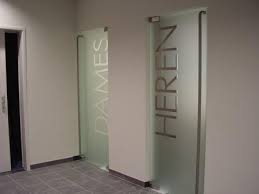 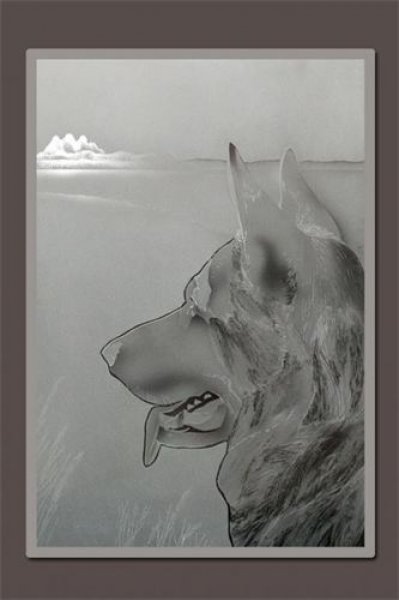 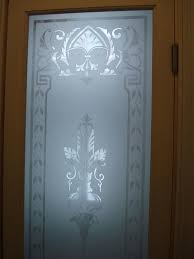 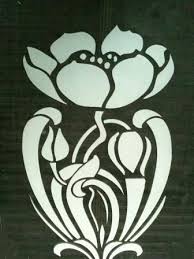 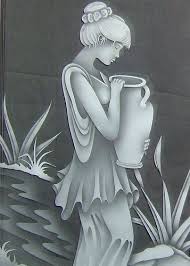 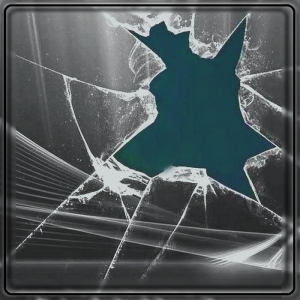 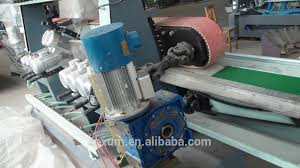 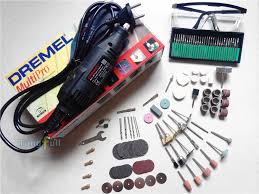 Slijpen:
Doel van slijpen: afscherpen of decoreren van glas
Machinaal of handmatig
3 fasen:   1. grof voorslijpen  2. fijn naslijpen  3. polijsten
Slijpschijven van gediamanteerd staal
Polijstschijven van fluweel of zachte kunststof  
      (vaak met een speciale vloeistof voor glans)
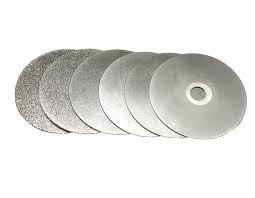 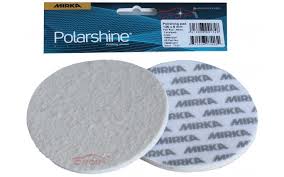 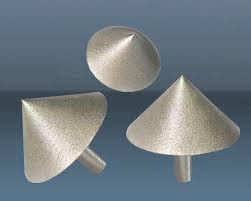 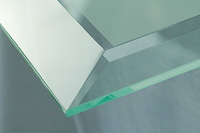 Na het bewerken een vlakke kant die vaak  hoogglanzend is
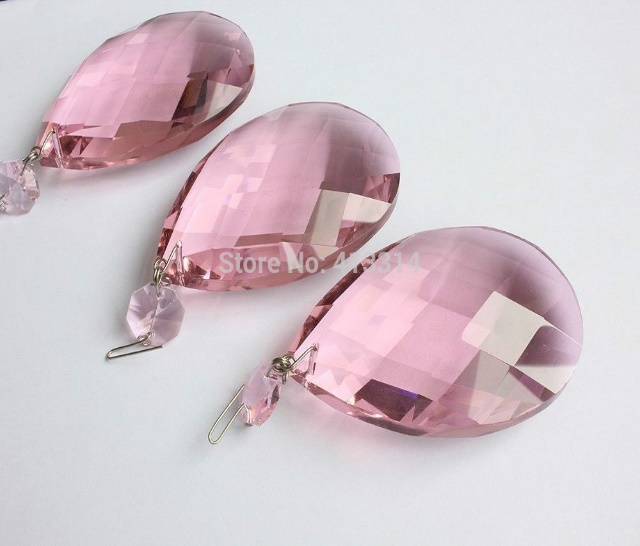 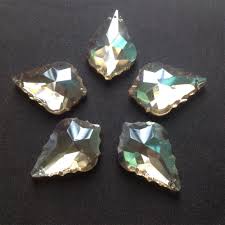 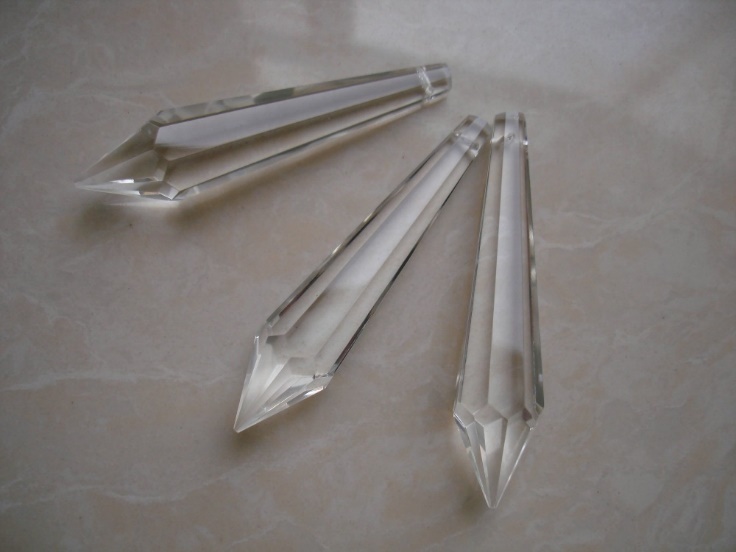 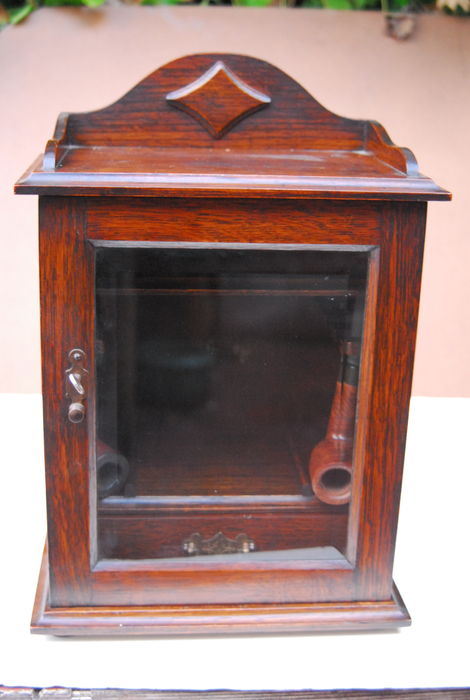 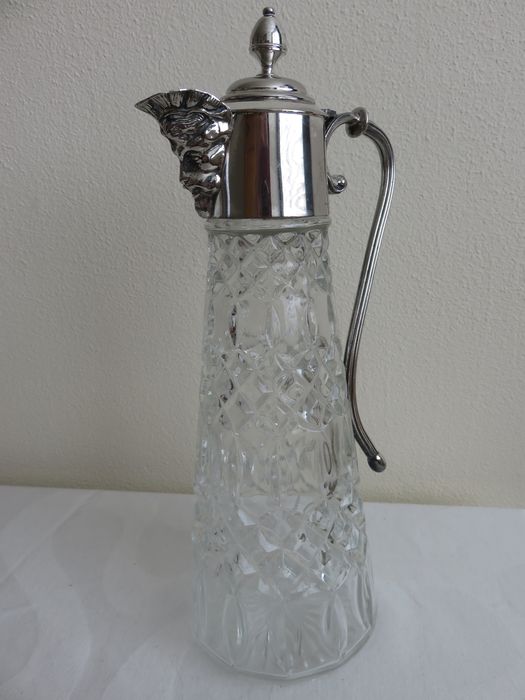 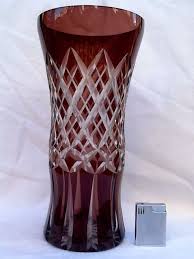 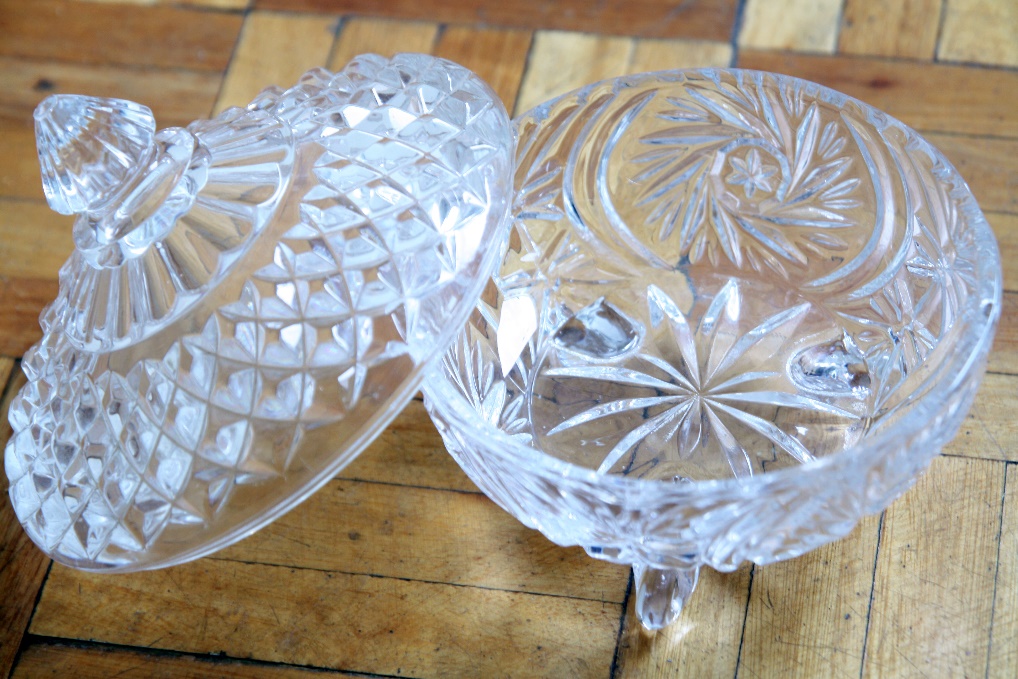 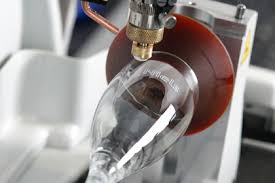 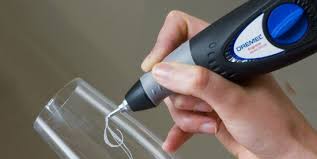 Graveren:
Doel: om tekst of afbeelding op glas te maken (diamandfrezen of laser)
Handmatig of machinaal
Doorkrastechniek een afbeelding of tekst verkrijgen
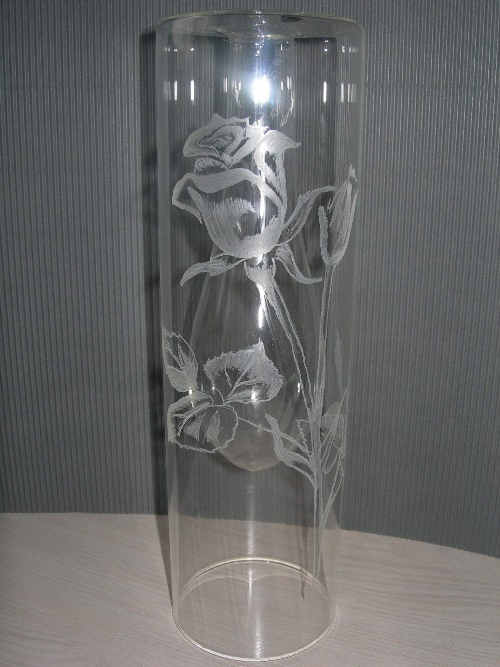 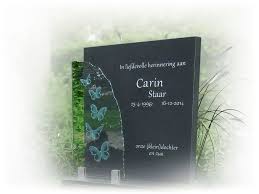 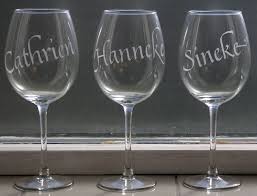 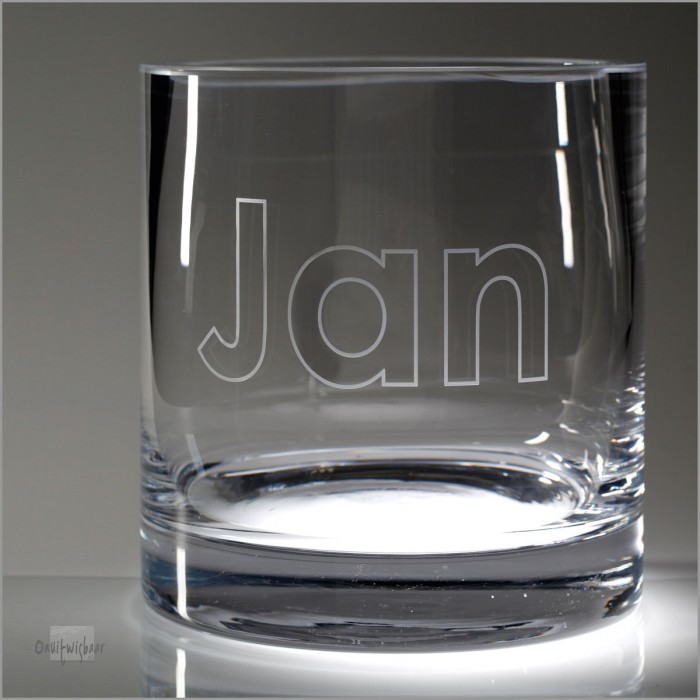 Transfer:
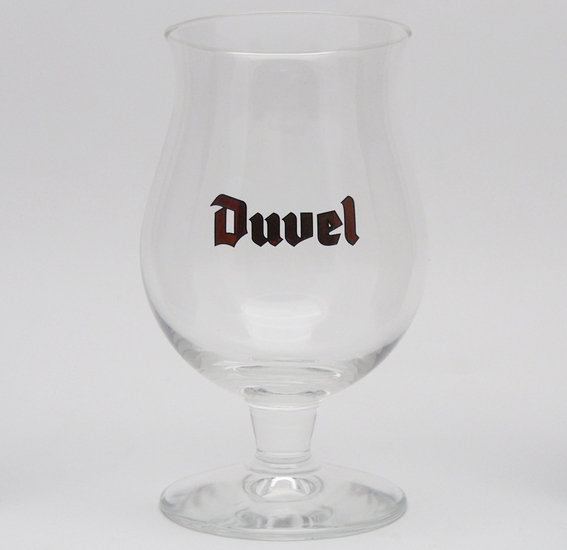 Doel: snelle decoratie (afbeelding / tekst) op glas
Soortsticker op een glazen voorwerp plakken
Relatief goedkoop
Afneembaar of vast gebrand op het glas
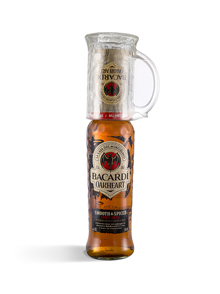 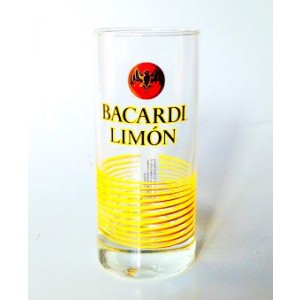 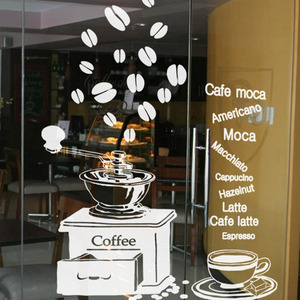 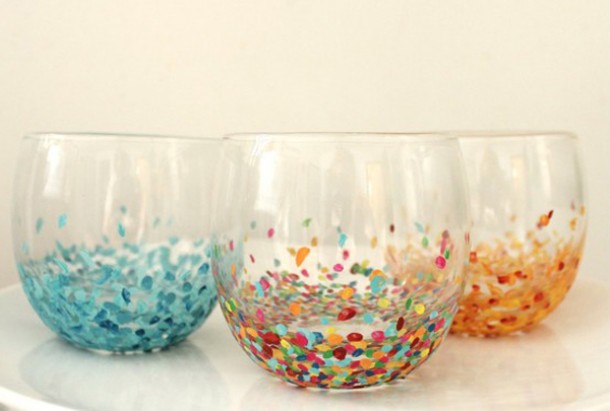 Beschilderen:
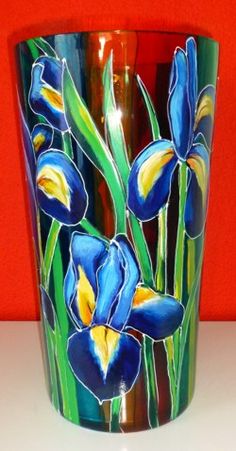 Handtechniek
Vanwege de grote arbeidsintensiviteit weinig meer toegepast (duur)
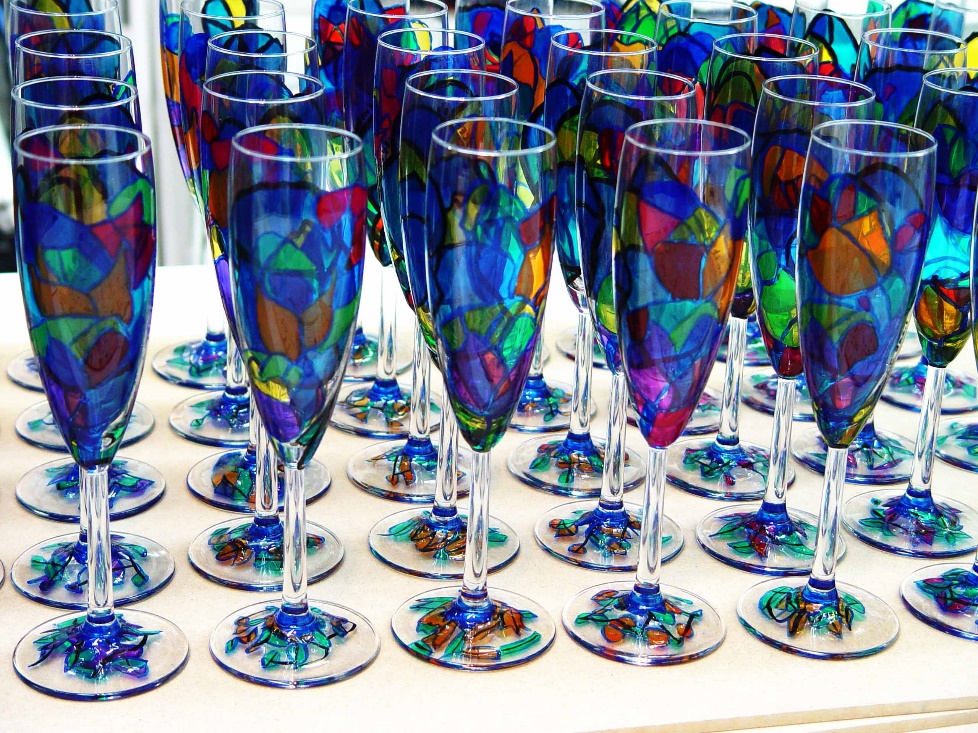 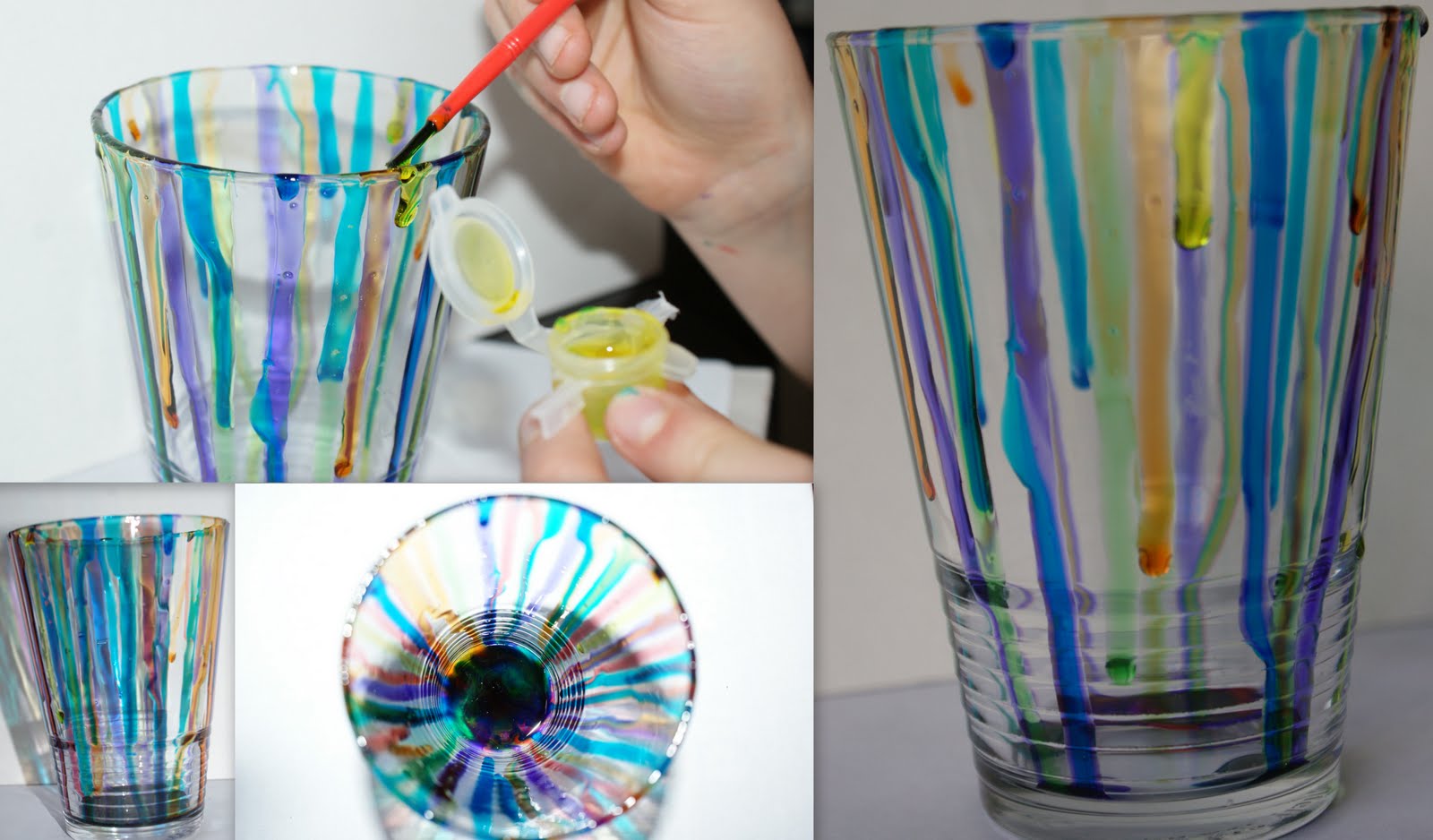 Etsen:
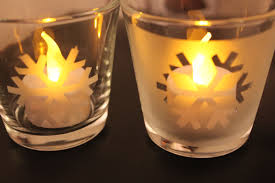 Doel: decoratie op glas
Niet veel meer gebruikt vanwege de milieuonvriendelijke bijtende vloeistof (zuur)
Werkwijze: 	- Vorm of tekst op glas aanbrengen (sjabloon)
			- zuur (pasta) op de open delen aanbrengen
			    (waar de pasta zit komt een matte afbeelding tevoorschijn)
			- goed naspoelen 
			- sjabloon verwijderen
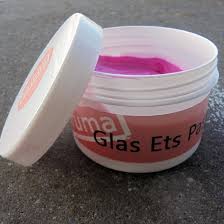 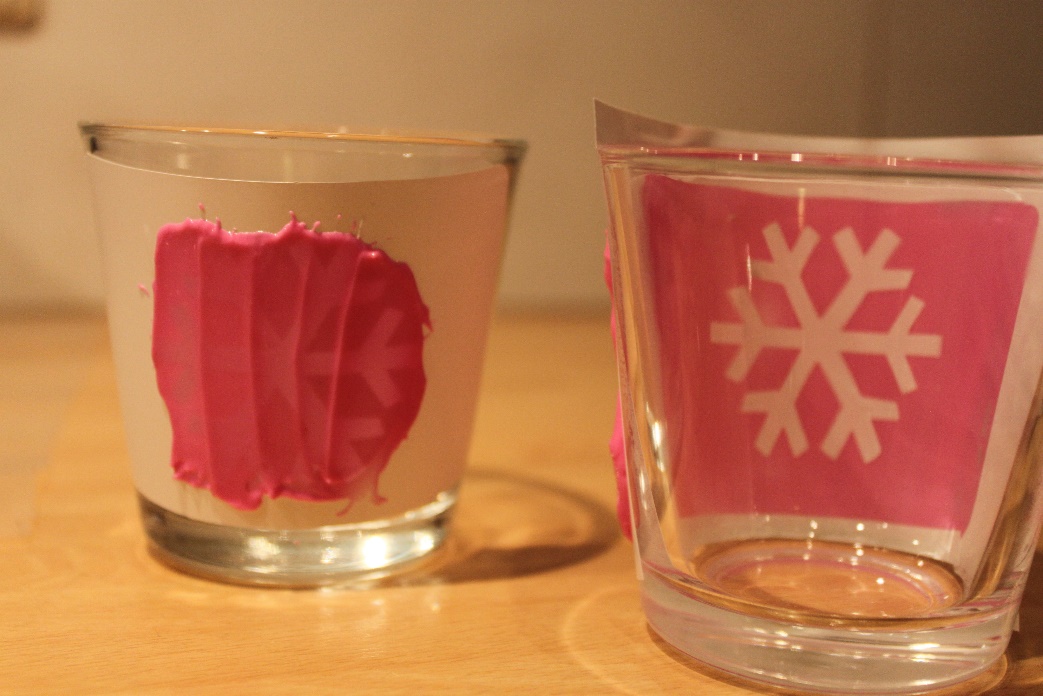 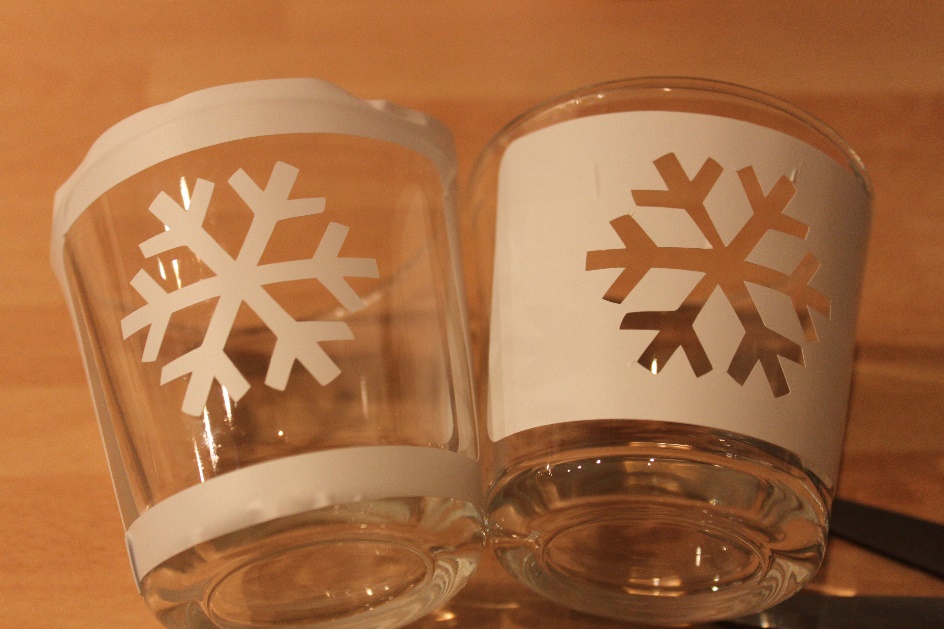 Glas inkopen voor de bloemenbranche:
Bij groothandels, op beurzen, individuele bedrijven, Royal Glas Leerdam 
	(Hakbijl)

Bekende merken:
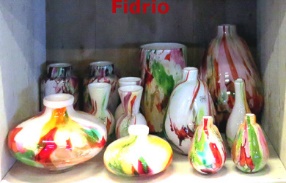 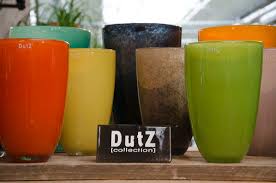 Voor~ en nadelen van glas als ondergrond:
Voordelen:
- Doorzichtig (lijnenspel, waterniveau)
Makkelijk schoon te maken
Veel verschillende vormen 
Veel verschillende kleuren
Keuze goedkope en dure kwaliteiten
Altijd waterdicht
Nadelen:
- Doorzichtig (afwerking, slordig)
Trekt stof aan
Gemakkelijk vettig/vingerafdrukken
Breekbaar